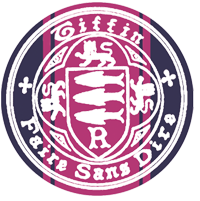 Further Stats 1 Chapter 3 :: Geometric and Negative Binomial Distribution
jfrost@tiffin.kingston.sch.uk
www.drfrostmaths.com@DrFrostMaths
Last modified: 20th July 2018
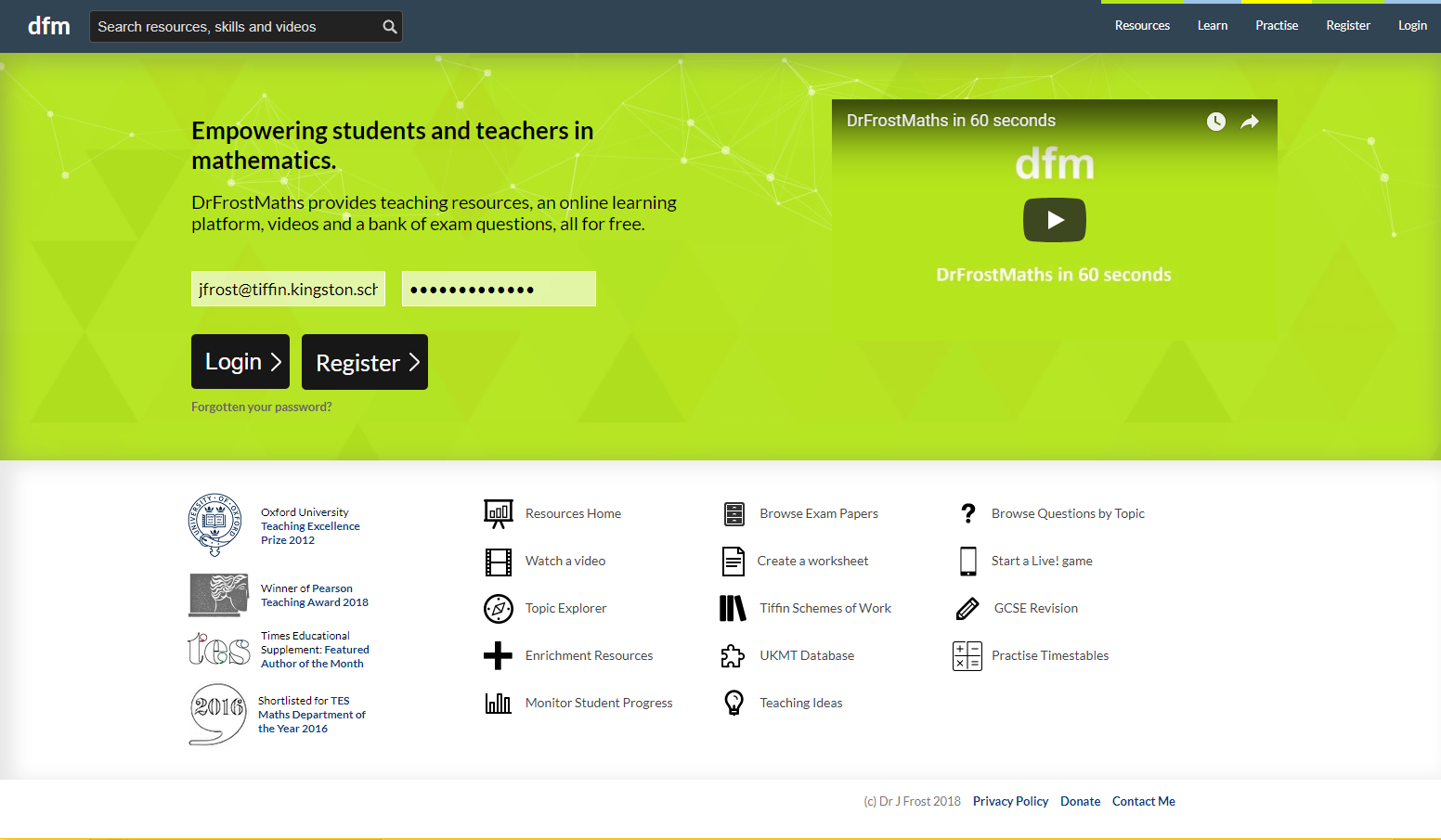 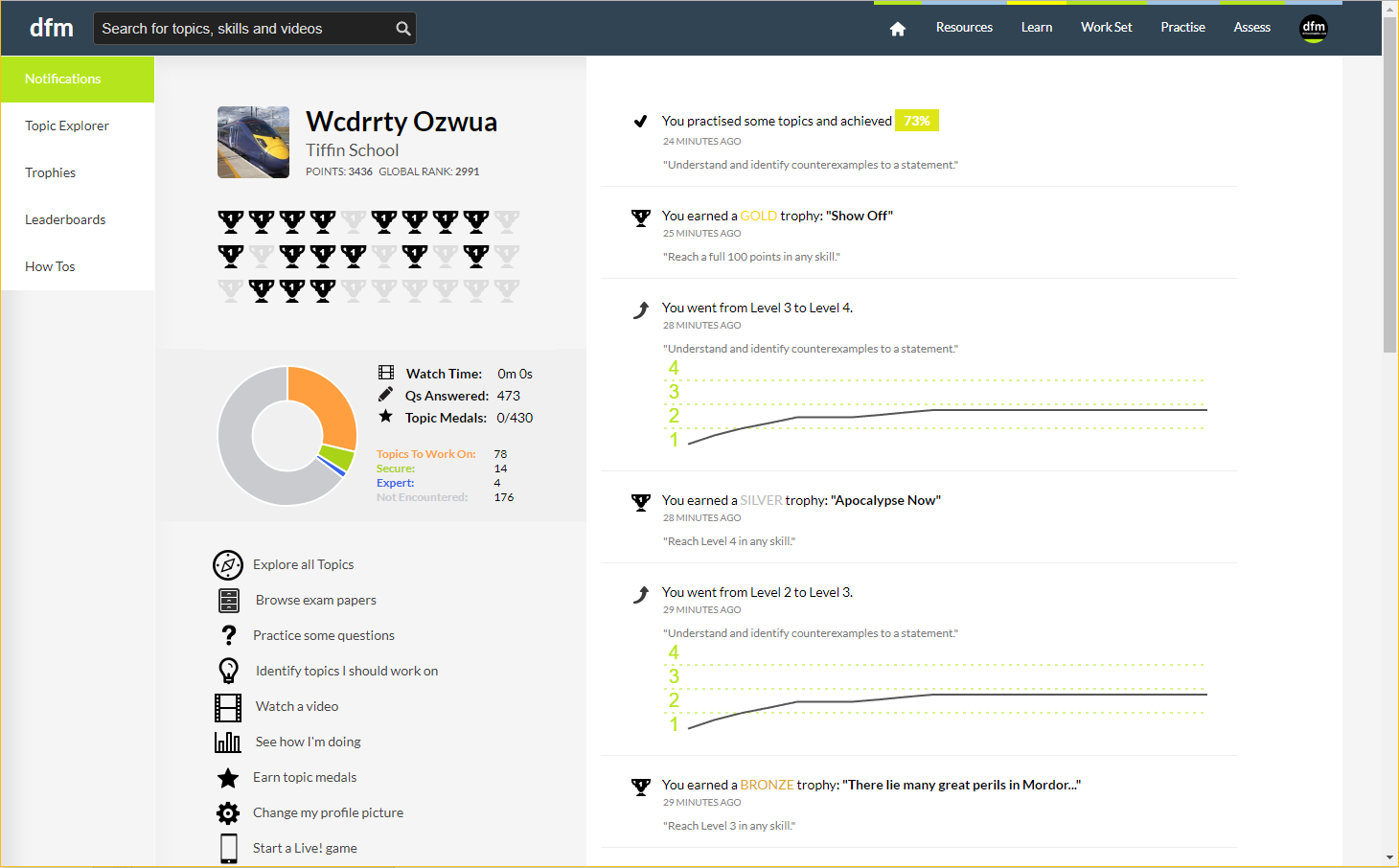 Register at: www.drfrostmaths.com
Everything is completely free.
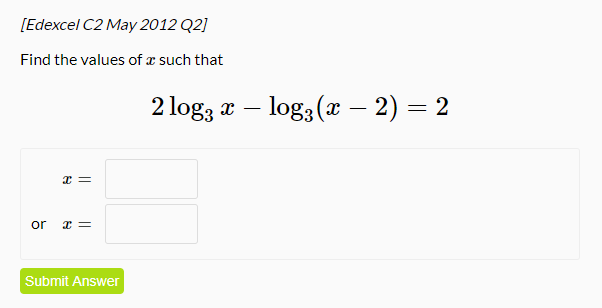 Practise questions by chapter, including past paper questions and extension questions (e.g. MAT).

Teachers: you can create student accounts (or students can register themselves).
Geometric Distribution
Suppose we roll a fair die. We keep rolling until we roll a 6.
Can you form a distribution for the number of rolls required until this occurs?
?
?
?
?
We have 1 ‘failure’ before a success on second trial (at which point we stop throwing)
Binomial vs Geometric Distribution
Name
Description
Outcomes
?
?
?
?
Cumulative Geometric Distribution
Method 2
Method 1
?
?
Example
[Textbook] The probability that Genevieve passes her driving test on any one attempt is 0.6.
Find the probability that:
      (i) she passes on her fifth attempt
      (ii) she needs five or fewer attempt to pass      (iii) she needs more than five attempts to pass.
(b) State two assumptions you have used in your calculation
a
i
?
?
ii
?
iii
?
b
Test Your Understanding
A teacher will keep explaining how to answer a question about geometric distributions until the class all understands it. The probability they all understand the explanation each time is 0.3. 

Determine the probability that the teacher will have to explain it:
Exactly 4 times
Less than 8 times.
More than 5 times.
a
?
?
b
c
?
Exercise 3A
Pearson Further Statistics 1
Pages 45-47
Mean and Variance
?
This strategy is similar to that of proving the sum of a geometric series. We find something suitable to multiply by; this effectively shifts the terms along so that subtracting the two sequences yields a simpler sequence that is easily simplified.
Examples
?
a
b
?
The time Dr Frost solved a maths problem for
It is known as the ‘coupon collector’s problem’.
The key is dividing purchasing into separate stages where each stage involves getting the next unseen card…
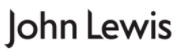 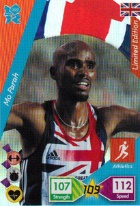 My mum, who worked at John Lewis, was selling London Olympics ‘trading cards’, of which there were about 200 different cards to collect, and could be bought in packs. Her manager was curious how many cards you would have to buy on average before you collected them all. The problem naturally was passed on to me.
We’ll solve it in a Mo…
Stage 1: Getting the first card.
We get a new card immediately on the first purchase. So 1 card purchase required.
You’re welcome John Lewis.
Exercise 3B
Pearson Further Statistics 1
Pages 47-49
N
?
Negative Binomial
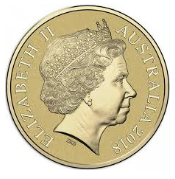 ?
Negative Binomial
[Textbook] Philomena is practising her piano scales. The probability that she completes a scale correctly on any one attempt is 0.4. She continues practising until she has completed four scales correctly.
Find the probability that she completes her fourth correct scale on her 12th attempt.
Find the probability that she completes her fourth correct scale on her 10th attempt, given that her first scale was correct.
b
?
?
a
Exercise 3C
Pearson Further Statistics 1
Pages 51-52
Mean and variance of Negative Binomial
?
a
?
?
b
c
?
Exercise 3D
Pearson Further Statistics 1
Pages 53-54
All Probability Distributions involving Successive Trials
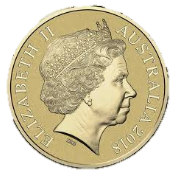 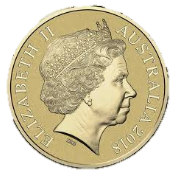 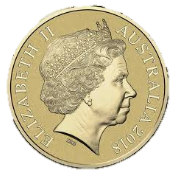 BERNOULLI DISTRIBUTION(not in A Level spec)
BETADISTRIBUTION(not in A Level spec)
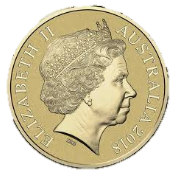 BINOMIAL DISTRIBUTION
NEGATIVE BINOMIALDISTRIBUTION
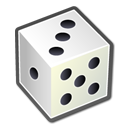 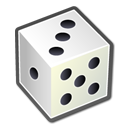 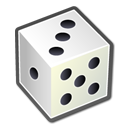 MULTINOMIAL DISTRIBUTION(not in A Level spec)
GEOMETRIC DISTRIBUTION
MULTIVARIATE DISTRIBUTION(not specifically named in A Level spec)
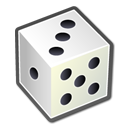 DIRICHLETDISTRIBUTION(not in A Level spec)
www.drfrostmaths.com